We are imprisoned in our native languages
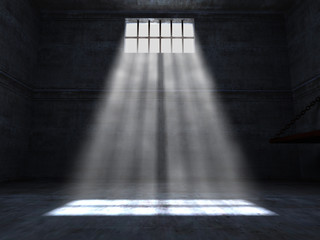 We live in ghettoes of our native languages
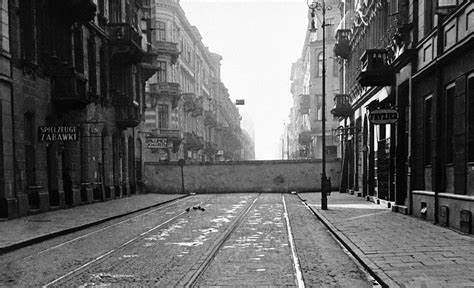 In consequence we 
– individual people and whole nations representing different native languages – 
cannot communicate.
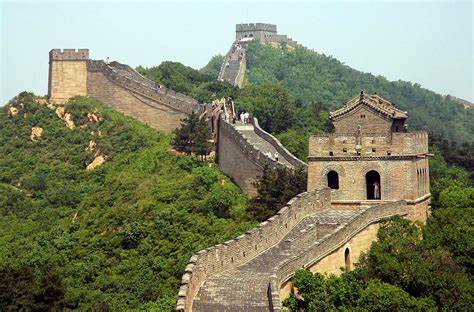 Chinese Wall
So, what is the remedy to change the situation?
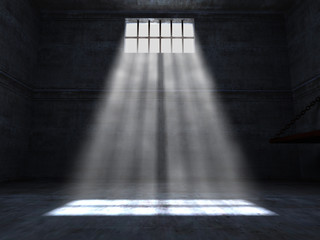 …to break free from prison.
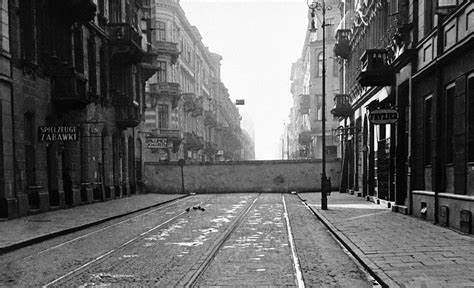 …to escape from the ghetto.
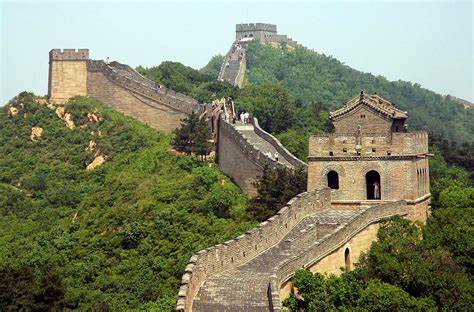 …to pull down all the communication walls.
And how ?
If you had not been lucky to acquire two or more native languages…
You have to 
learn 
foreign 
languages…
Ach, so…
…you acquire native languages…
…and you learn foreign languages…
What’s the difference?
You acquire your native language(s) 
when you’re very young, 
it’s an effortless process, 
everything goes into your subconsciousness, 
and at the end your command is perfect…
You learn your foreign languages
when you’re a bit older,
it’s a painstaking process,
everything has to pass through your consciousness,
and at the end hardly anybody has a perfect command of the language…
In Europe, almost everybody has been or is learning a foreign language.
How many of them have achieved the level of the native speakers’ competence in the language they have learnt?
Not many, if any…
As it seems, there is no solution whatsoever…
No, let’s have another look…
If you have to learn a foreign language and the methods so far applied failed, you have to look for new methods…
But before you start looking for a new approach, let’s have a look at the old system…
In the system used so far there are six levels: A1 + A2 + B1 + B2 + C1 + C2.
Each level = 120 hrs with a teacher + 240 hrs of self-study.
From scratch to the end of C2 = 720 hrs, usually in six years.
Theory
Practice
At least twice as many hours (1440) and years (12).
…and the success is nowhere nearer.
How to construct a new – more effective – approch to foreign language teaching and learning (FLT/L)?
In the system used so far identify: 
all the missing elements, 
and all the elements that are wrong…
In the new system:
all the missing elements should be put in, 
and all the wrong elements should be corrected.
The new system of FLT/L (1)
Each language is composed of two spheres, equally important:
Vocabulary
Grammar
Vocabulary is a frequency list of 15,000-30,000 words, sub-words (affixes) and supra-words (or super-words. i.e. phrases) that should be assimilated in a systematic way.
The new system of FLT/L (2)
Grammar (2) is composed of:
2.1. Phonetics,
2.2. Morphology,
2.3. Syntax.
The course of Phonetics should comprise the description of all the sounds and all the supra-segmental phenomena of the language.
The new system of FLT/L (3)
The course of Syntax should be based of sentence patterns.

A. Logical sentence patterns:
Simple clauses,
Coordinate sentences,
Subordinate sentences:
Endogenous subordinate sentences,
Exogenous subordinate sentences.

B. Formal sentence patterns.
NEW
NEW
The new system of FLT/L (4)
The main five features:
The course of three (or four) cognate languages… 
presented in parallel.
In each of the 30 Units two bands, A and B.
After each Unit a comparison of the versions in all the languages presented (synopsis).
And the key element: memorisation.
The new system of FLT/L (5)
The main five features:
The course of three (or four) cognate languages… 
presented in parallel.
In each of the 30 Units two bands, A and B.
After each Unit a comparison of the versions in all the 3/4 languages (synopsis).
And the key element: memorisation.
cognate languages
Cognate languages are languages that have the same ancestor and as a result they are similar, both in their grammars and vocabularies.
The new system of FLT/L (6)
The main five features:
The course of three (or four) cognate languages… 
presented in parallel.
In each of the 30 Units two bands, A and B.
After each Unit a comparison of the versions in all the 3/4 languages (synopsis).
And the key element: memorisation.
presented (taught/learnt) 
in parallel
The presentation of the material – the process of teaching/learning – starts with Unit 1 of Language One, then Unit 1 of Language Two, then Unit 1 of Language Three, and finally Unit 1 of Synopsis, and Cycle One is done. And again, Unit 2 of L1, Unit 2 of L2, Unit 2 of L3, and finally Unit 2 of Synopsis, and Cycle Two is done. In this way up to Unit 30.
The new system of FLT/L (7)
The main five features:
The course of three (or four) cognate languages… 
presented in parallel.
In each of the 30 Units two bands, A and B.
After each Unit a comparison of the versions in all the 3/4 languages (synopsis).
And the key element: memorisation.
Each of the 30 Units comprises two Bands, A and B…
In all the books of the Synoptic Package there are 30 Units. In each Unit there are two Bands, A and B. Band B is an extension of the material included in Band A. Band A covers Grammar up to Level B2, Band B – up to Level C1. It is possible to revise only Band A, or first Band A and later Band B, or Band B alone.
The new system of FLT/L (8)
The main five features:
The course of three (or four) cognate languages… 
presented in parallel.
In each of the 30 Units two bands, A and B.
After each Unit a comparison of the versions in all the languages (synopsis).
And the key element: memorisation.
synopsis
The last book in the Synoptic Package is entitled «Synopsis», and its 30 Units are comparative studies of the 30 grammar chunks depicted in the language textbooks: e.g. after revising Unit 12 of L1 (Present Perfect in Spanish), L2 (Present Perfect in Portuguese) and L3 (Present Perfect in French), the grammar chunk dealt with in Unit 12 (Present Perfect) of «Synopsis» is analysed with special attention paid to similarities and differences between the languages in question.
The new system of FLT/L (9)
The main five features:
The course of three (or four) cognate languages… 
presented in parallel.
In each of the 30 Units two bands, A and B.
After each Unit a comparison of the versions in all the languages (synopsis).
And the key element: memorisation.
memorisation
There are two levels of memory: 
shallow (conscious) memory and 
deep (subconscious) memory. 
It’s easy to place a piece of info into your shallow memory
(but it may be deleted – forgotten – just as fast).
It’s much more difficult to place a piece of info into your deep memory 
(but once placed there it may stay there for ever).
The new system of FLT/L (10)
The main five features:
The course of three (or four) cognate languages… 
presented in parallel.
In each of the 30 Units two bands, A and B.
After each Unit a comparison of the versions in all the languages (synopsis).
And the key element: memorisation.
and again:
memorisation
In Band A alone each grammar chunk is revised four times; when both Bands are revised the number of revisions/repetitions increases to 8 times.
The new system of FLT/L (11)
Learning a foreign language comes down to
memorisation
The new system of FLT/L (12)
The success of learning foreign languages 
TRADITIONALLY and SYNOPTICALLY
The size of one language = 100% s = 1s = s
The size of three cognate languages treated synoptically:
100% of L1 + 10% of L2 + 10% of L3 = 1.2s
The cognate languages (e.g. the Neo-Latin ones) may be in 90% similar or identical (or 90% of their vocabularies and grammars have the same roots in Latin). As a result, if you know one Neo-Latin language, and you want to learn another one, all you have to do is to learn only 10% of the vocabulary and grammar of the latter language, as 90% of it is similar or even identical to the former language (the one you have already learnt).
The new system of FLT/L (13)
The success of learning foreign languages 
TRADITIONALLY and SYNOPTICALLY
The new system of FLT/L (14)
Teaching/Learning foreign languages comprises four skills:
Listening (comprehension),
Reading (comprehension),
Speaking,
Writing.
Listening and Reading are passive skills, Speaking and Writing are active skills. Active skills are easy to learn; passive skills are difficult to learn. 
80% of the time should be devoted to passive skills and 20% – to active skills.
The new system of FLT/L (15)
If the passive skills are so important, and 80% of the time should be devoted to them, there should be enough materials to teach/learn those skills, and the materials should be authentic.
On the Internet there are lots of: 
YouTube films recorded by native speakers,
pieces of literature,
newspapers and magazines. 
The Internet addresses of these materials should be placed in the textbooks as their integral parts.
The new system of FLT/L (16)
The main characteristic of the new system is juxtaposition of three (or four) languages in order to analyse them in parallel, like in the Synoptic Gospels, so let’s baptise the new system…
The Synoptic Method 
or Approach
Français
3
Italiano
4
Synopsis
5
Português
2
Español
1
The Synoptic System of FLT/L (17)
English has become Lingua franca of the present-day world, so let it be the language of instruction in the Synoptic materials. Consequently, the first position in the Synoptic Package should be
English-30
Lingua Franca
Para-Synoptic Format
Volume One
The book should have the same structure other Synoptic books have, hence the term «para-synoptic» in the title. The prefix «para» indicates that the book structurally is synoptic, but may be used alone.
The Synoptic System of FLT/L (18)
English-30
Lingua Franca
Para-Synoptic Format
Volume One
The number «30» in the title indicates the number of Units included in the book. 
Each Unit deals with one chunk of Grammar. 
All the Synoptic books have the same structure, all of them have 30 units, and – consequently – the number 30 in their titles.
As all the Synoptic books have the same structure, it’s easy to compare them.
The Synoptic System of FLT/L (19)
The final version of the Synoptic Package for Romance* (Neo-Latin**) languages is as follows
The Synoptic Package 
for Neo-Latin Languages
English-30
Lingua Franca
Para-Synoptic Format
Volume One
Español-30
Neo-Latin Languages
Synoptic Format 
Volume Two
Português-30
Neo-Latin Languages
Synoptic Format
Volume Three
Français-30
Neo-Latin Languages
Synoptic Format
Volume Four
Synopsis-30
Neo-Latin Languages
Synoptic Scrutiny
Volume Five
*«Neo-Latin» seems a better term than «Romance».
**Neo-Latin group of languages has been chosen as the first one, but there are others.
The Synoptic System of FLT/L (20)
The Synoptic Package 
for Neo-Latin Languages
English-30
Lingua Franca
Para-Synoptic Format
Volume One
Español-30
Neo-Latin Languages
Synoptic Format 
Volume Two
Português-30
Neo-Latin Languages
Synoptic Format
Volume Three
Français-30
Neo-Latin Languages
Synoptic Format
Volume Four
Synopsis-30
Neo-Latin Languages
Synoptic Scrutiny
Volume Five
All the five books – over 1,600 pages – have been already written, proof-read, and are ready to print.
The Synoptic Package 
for Neo-Latin Languages
(once more)
The Synoptic System of FLT/L (21)
All the five books – over 1,600 pages – …
…have been already written…
English-30
Lingua Franca
Para-Synoptic Format
Volume One
Español-30
Neo-Latin Languages
Synoptic Format 
Volume Two
Synopsis-30
Neo-Latin Languages
Synoptic Scrutiny
Volume Five
…proof-read,…
…and are ready to print.
Português-30
Neo-Latin Languages
Synoptic Format
Volume Three
Français-30
Neo-Latin Languages
Synoptic Format
Volume Four
The Synoptic System of FLT/L (22)
A suggested version of the Synoptic Package for Germanic languages may be as follows
The Synoptic Package 
for Germanic Languages
English-30
Lingua Franca
Para-Synoptic Format
Volume One
German-30
Germanic Languages
Synoptic Format 
Volume Two
Dutch-30
Germanic Languages
Synoptic Format
Volume Three
Danish-30
Germanic Languages
Synoptic Format
Volume Four
Synopsis-30
Germanic Languages
Synoptic Scrutiny
Volume Five
The Synoptic System of FLT/L (23)
A suggested version of the Synoptic Package for Slavonic languages may be as follows
The Synoptic Package 
for Slavonic Languages
English-30
Lingua Franca
Para-Synoptic Format
Volume One
Polish-30
Slavonic Languages
Synoptic Format 
Volume Two
Russian-30
Slavonic Languages
Synoptic Format
Volume Three
Serbian/Croat-30

Slavonic Languages
Synoptic Format
Volume Four
Synopsis-30
Slavonic Languages
Synoptic Scrutiny
Volume Five
The Synoptic Course (1)
Band A alone = 240 hours spent with a teacher and twice as many (480) spent on self-study…
120 two-hour blocks = 240 (45-minute) hrs 
= 60 hrs of Spanish + 60 hrs of Portuguese + 60 hrs of French + 60 hrs of Synopsis. One 90-minute block for one Unit.
ONE YEAR: 30 weeks x 8 hrs/week = 240 hrs
TWO YEARS: 2 years x 30 weeks x 4 hrs/week = 240 hrs
The Synoptic Course (2)
Band A + Band B = 480 hours spent with a teacher and twice as many (960) spent on self-study…
240 two-hour blocks = 480 (45-minute) hrs 
= 120 hrs of Spanish + 120 hrs of Portuguese + 120 hrs of French + 120 hrs of Synopsis. Two 90-minute blocks for one Unit.
ONE YEAR: 30 weeks x 16 hrs/week = 480 hrs
TWO YEARS: 2 years x 30 weeks x 8 hrs/week = 480 hrs
Contact:
Dr Piotr Wahl, 
Szczecin University Professor
Private e-mail: wahl3@wp.pl
Szczecin University e-mail: piotr.wahl@usz.edu.pl

Address:
Szczecin University = Uniwersytet Szczeciński
Foreign Languages Centre = 
= Akademickie Centrum Kształcenia Językowego (ACKJ)
Ul. Wawrzyniaka 15 (street)
70-393 Szczecin
Poland = Polska

ACKJ front office tel.: (+48 91) 444 38 10
ACKJ e-mail: biuroackj@usz.edu.pl
Thank you for your attention and your time.